«О развитии предпринимательской деятельности на территории Мичуринского сельского поселения»
Глава поселения
Шадрин Александр Павлович
2017год
Географическая справка
Площадь – 33,8 тыс. гектар
Население – 4100 человек
Населенные пункты  - 8:
с.Мичуринское,с.Виноградовка,с.Федо-ровка, с.Нагорное, с.Воронежское-1, Воронежское-2,Вронежское-3,
с. Новокаменка;
Схема расположения поселения
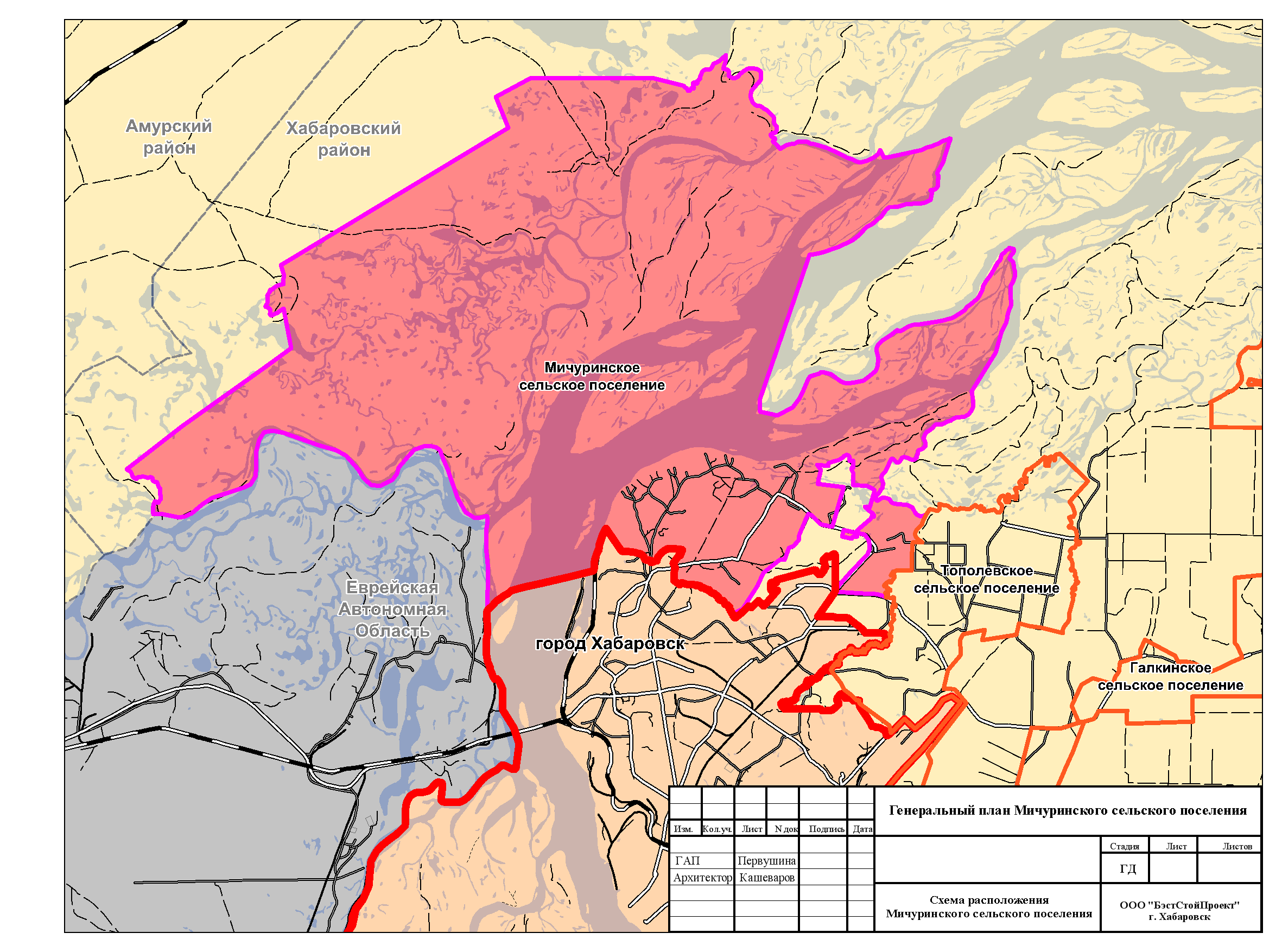 Бюджет Мичуринского сельского поселения
По итогам исполнения 2016года 

Доходы - 51 млн. 655тыс.975 рублей.
Расходы - 51 млн. 262тыс. 457 рублей.
Из них 27 млн. рублей собственные налоговые доходы, остальные инвестиции привлеченные по разным программам
Объём государственно муниципальных инвестиций
Программа Социально экономического развития  Мичуринского сельского поселения(2011-2015год)
2011год  - 13331774, 95 рубля
2012год  - 24855802, 72 рубля
2013год  - 62491970,25 рубля
2014год  - 64355656,64 рубля
2015 год  - 48620017 ,16 рубля
 Итого: 213млн.655тыс.222 руб. 72 коп.
Предпринимательская деятельность
« Предпринимательская деятельность – это деятельность самостоятельная, направленная на систематическое получение прибыли от пользования имуществом, продаже товаров, выполнения работ или оказания услуг лицами, зарегистрированными в этом качестве в установленном законом порядке» (комментарий к ст.23 ГК РФ)
Идеологическая основа
Развитие предпринимательской деятельности 
=
Развитие территории Мичуринского сельского поселения
Нормативно- правовая база.
В Мичуринском сельском поселении разработана и принята Муниципальная программа «Развитие и поддержка малого и среднего предпринимательства на территории Мичуринского сельского поселения на 2014-2018 годы», утверждена решением Совета депутатов от 24. 04. 2014 № 33-7.
Совет по предпринимательской деятельности
Количественный состав 10 человек.
Разрабатывается и утверждается годовой план работы
Заседания проводятся не реже 1 раза в квартал
Председатель совета, 
Лынов Вячеслав Александрович, туристическое агентство «РосТур».
Конкурентные преимущества бизнеса
Близость к городскому округу  город Хабаровск(пригородная зона);
Вхождение в Хабаровскую промышленно-транспортную агломерацию;
Мощный природно- рекреационный потенциал(зеленая зона);
Обширные земельные ресурсы(зона  жилищного, дачного строительства, сельского хозяйства);
Точки роста бизнеса Мичуринского СП
1.  Туристическо-рекреационная;
2. Жилищное строительство;
3. Производственная;
4. Сфера услуг;
Гостиничный комплекс «Элита» с.Воронежское-2
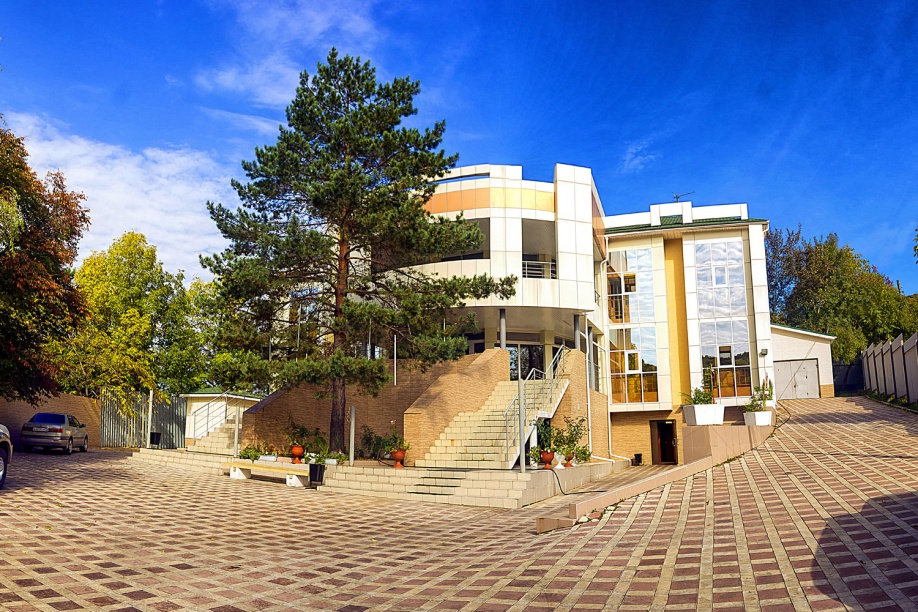 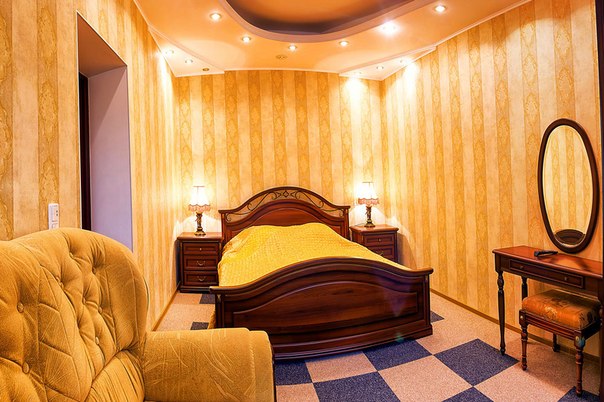 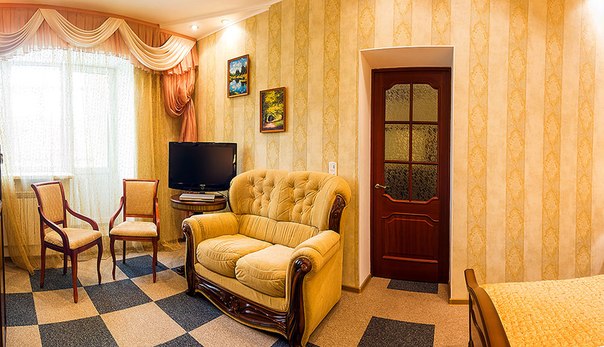 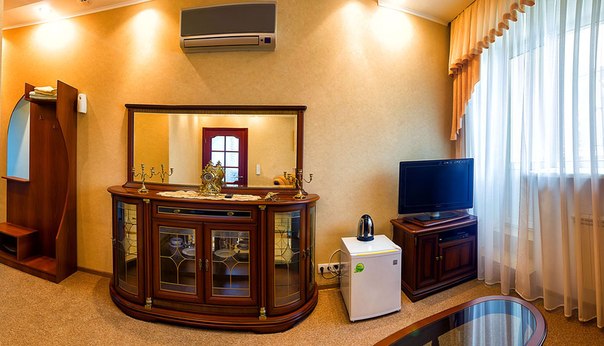 «Аэропарк» с. Виноградовка
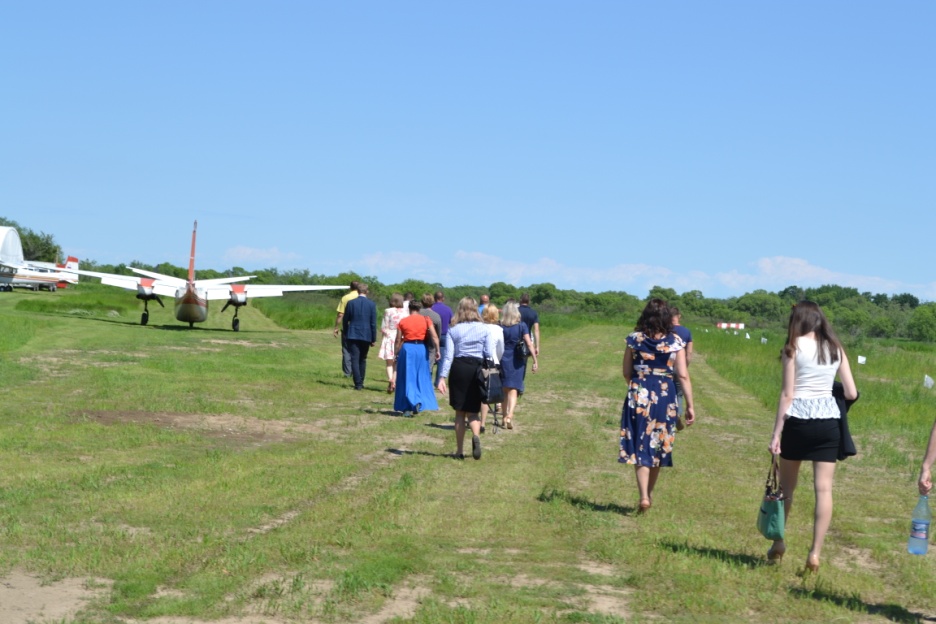 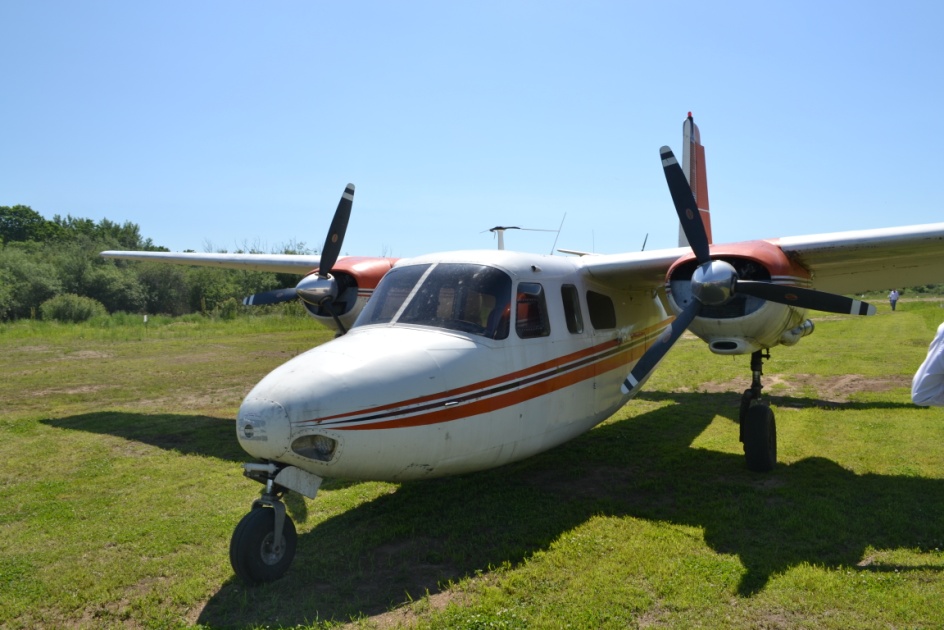 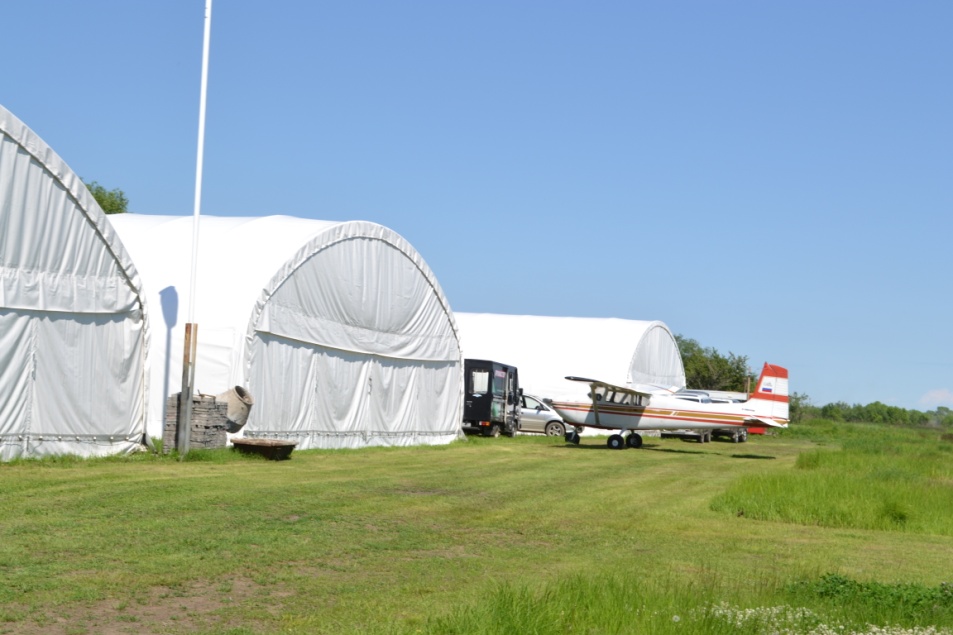 «Экопарк ВОРОНЕЖ» с. Воронежское-1
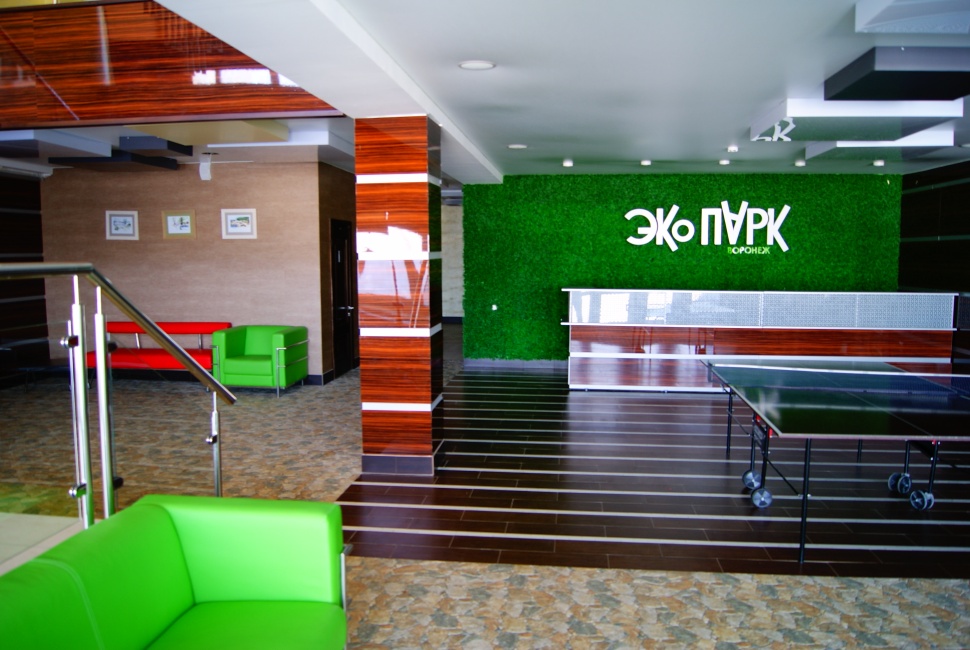 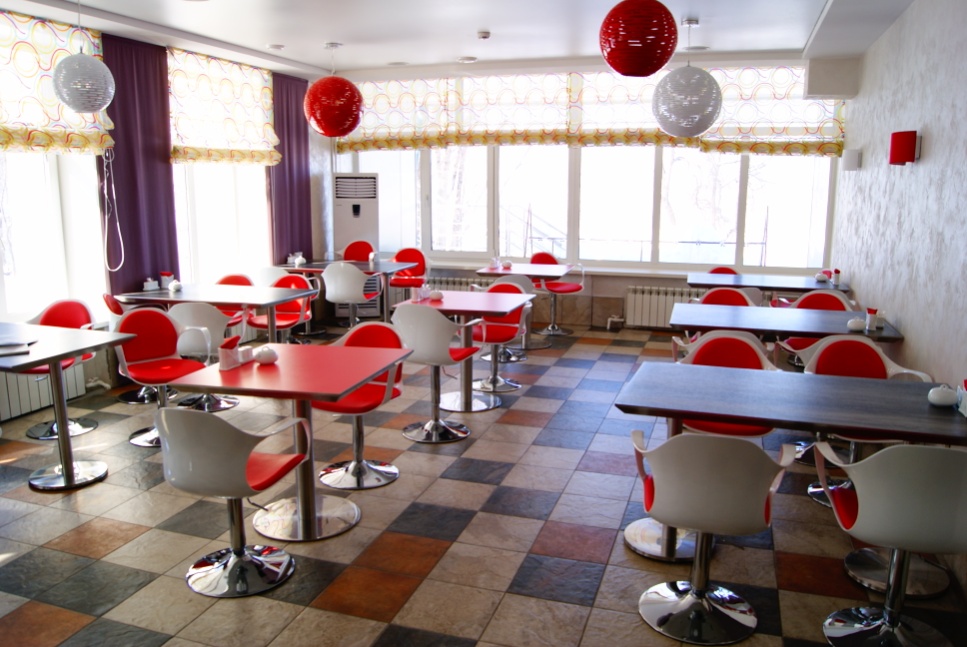 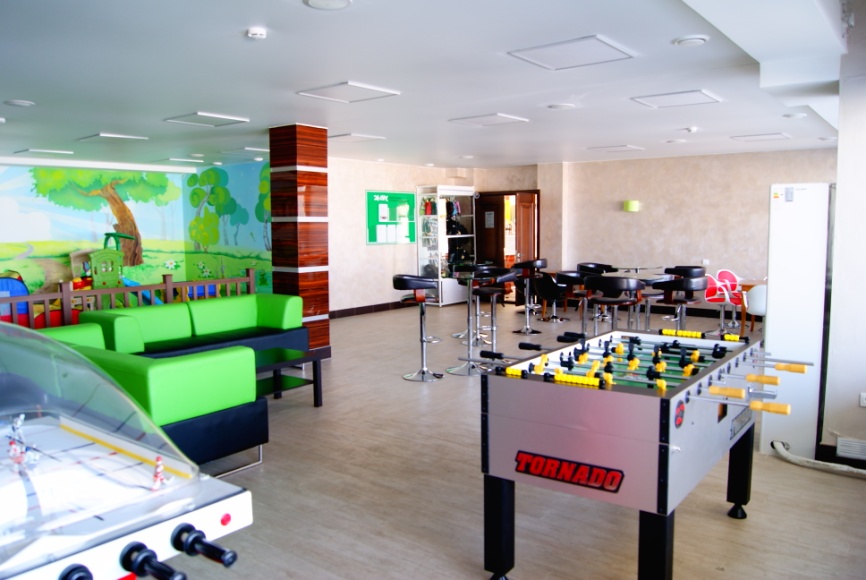 Горнолыжный комплекс«Снеговик»с.Воронежское - 1
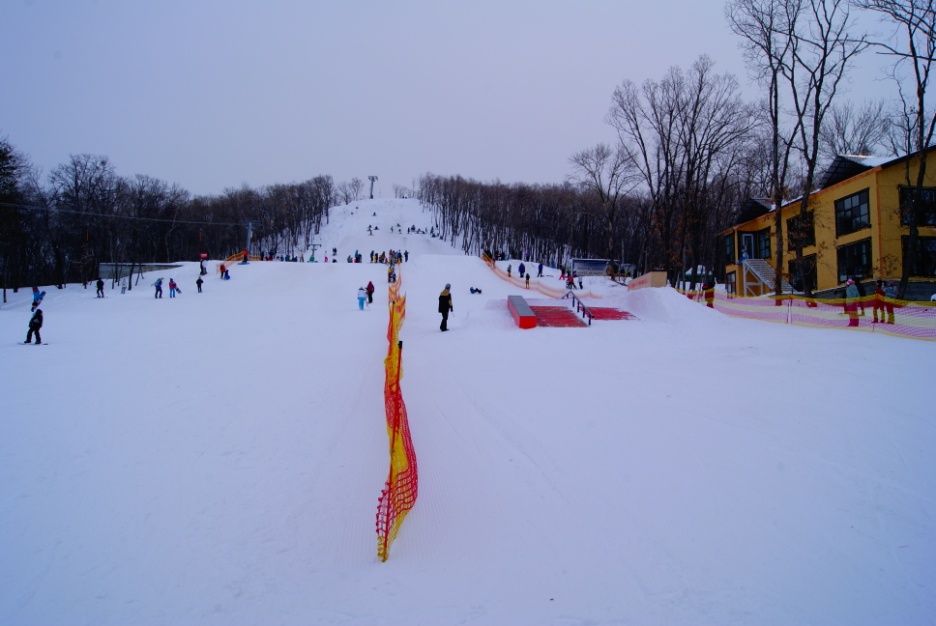 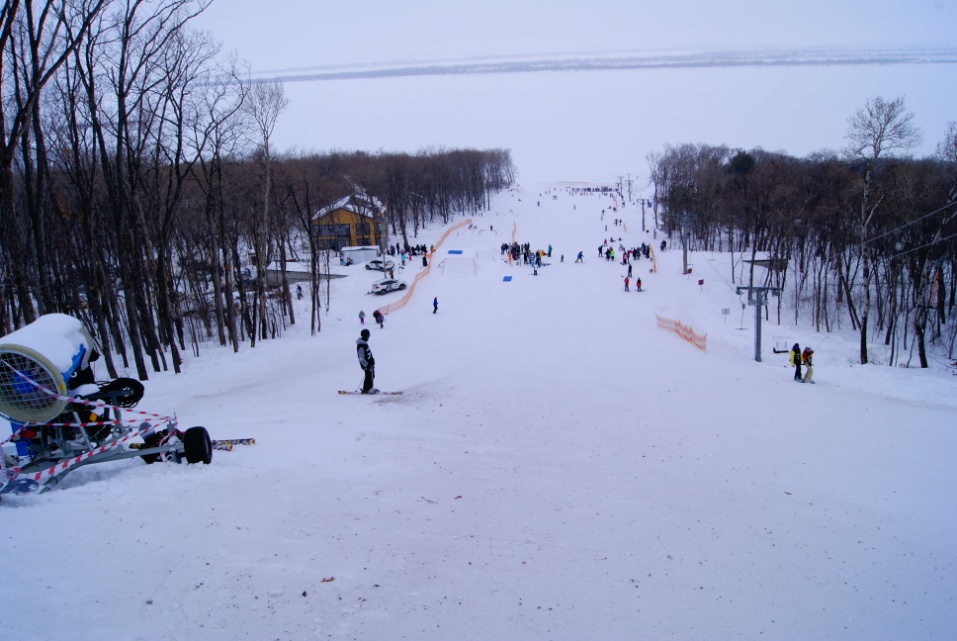 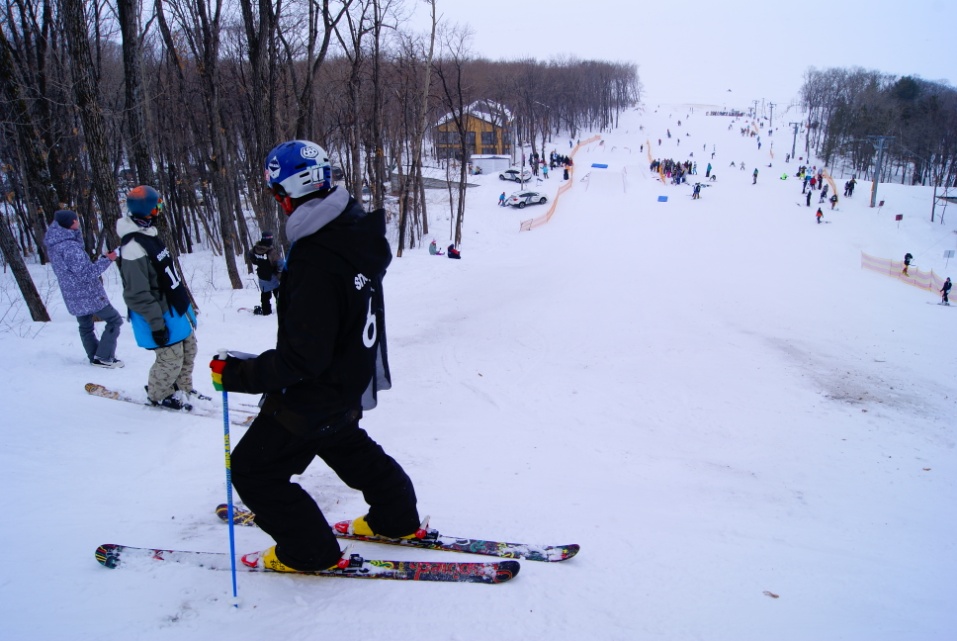 Агентство стратегических инициатив
Совет по предпринимательской деятельности;
Ежегодное инвестиционное послание главы Мичуринского сельского поселения;
Ежегодное проведение бизнес форума «Мичуринское территория бизнес успеха»;
Уточнение перечня земельных участков и муниципального имущества  которое может предоставить муниципалитет для реализации различных проектов;
Изменение  ставок муниципальных налогов;
Реализация проектов на основе частно-муниципального  партнерства;
Открытие  филиала МФЦ в с. Мичуринское;
Формы поддержки
«Инвестиционное послание главы Мичуринского сельского поселения», главная цель –  совместно обсудить, выявить системные проблемы по ведению бизнеса, выработать круг первоочередных задач и  мер по их решению.
Формы поддержки
Налоговые каникулы по налогу  на землю для проектов признанных инвестиционными  в границах Мичуринского сельского поселения сроком на 5 лет;
Формы поддержки
Ежегодное обновление и публикация перечня земельных участков и имущества сформированных муниципалитетом для реализации инвестиционных проектов;
Фрагмент генерального плана
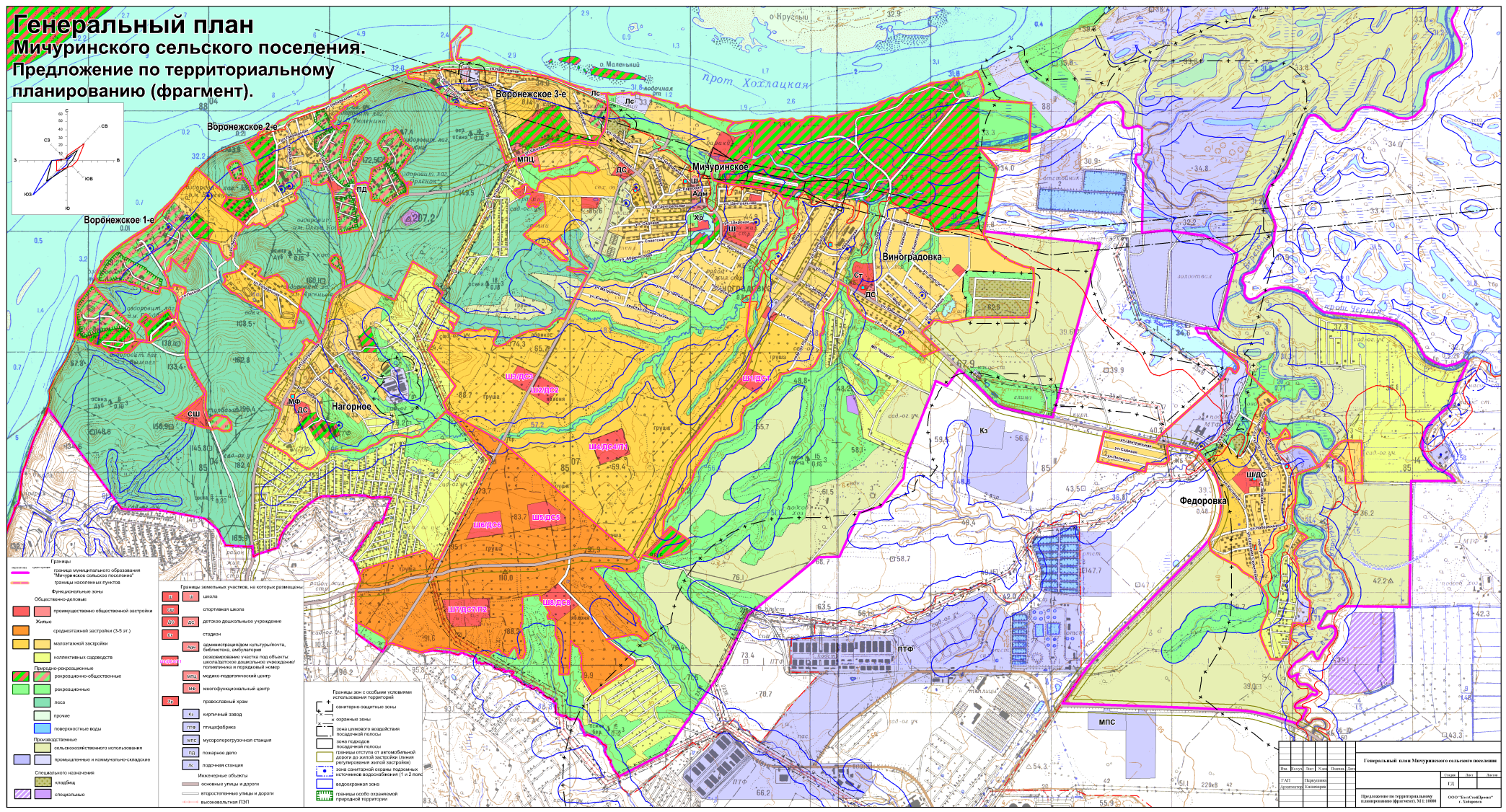 Земельный участок площадью 415000 кв.м.- для размещения объектов (территорий) рекреационного назначения
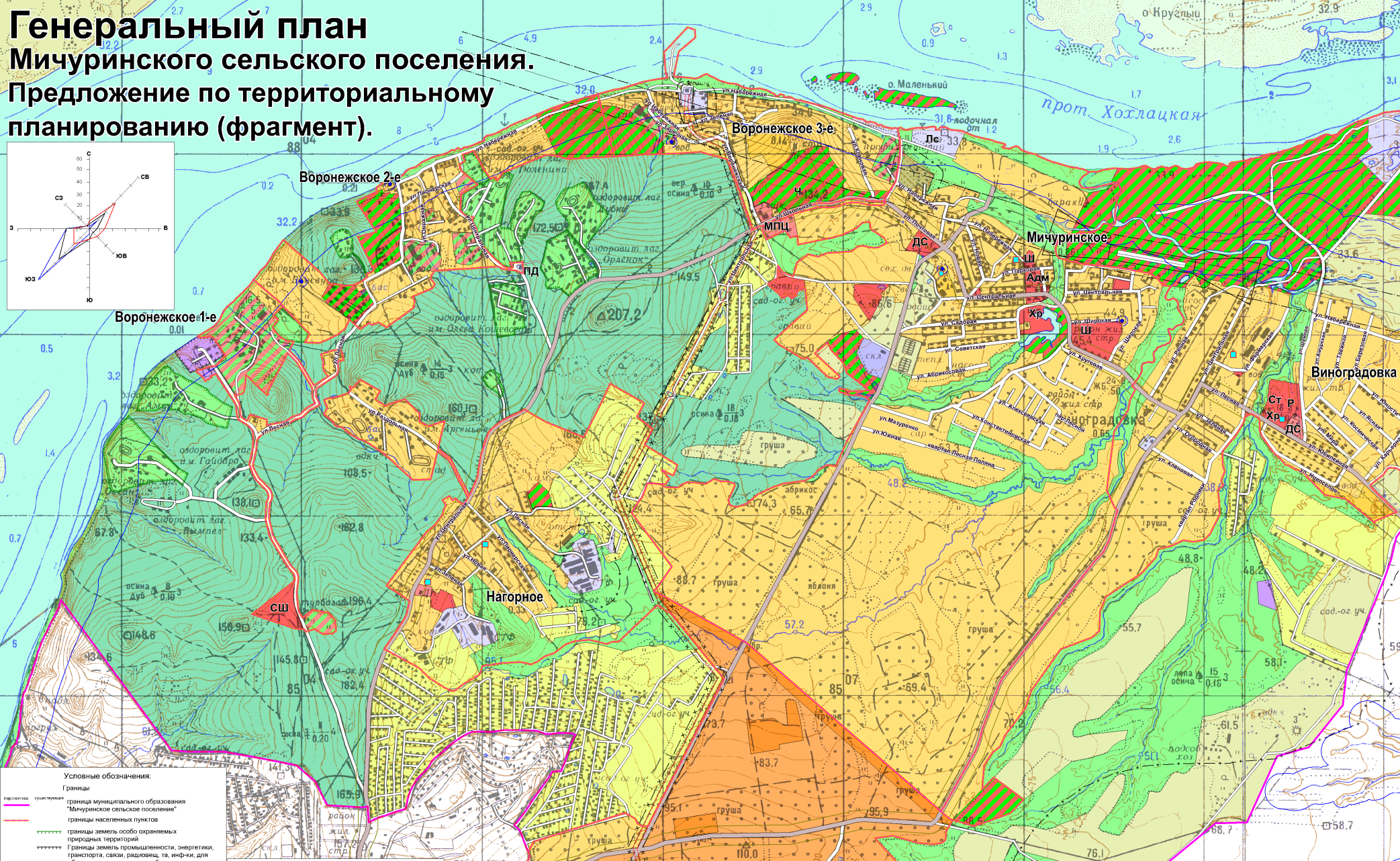 Земельный участок площадью 115000 кв.м.- для размещения туристических баз, стационарных и палаточных туристско-оздоровительных лагерей, домов рыболова и охотника, детских туристических станций
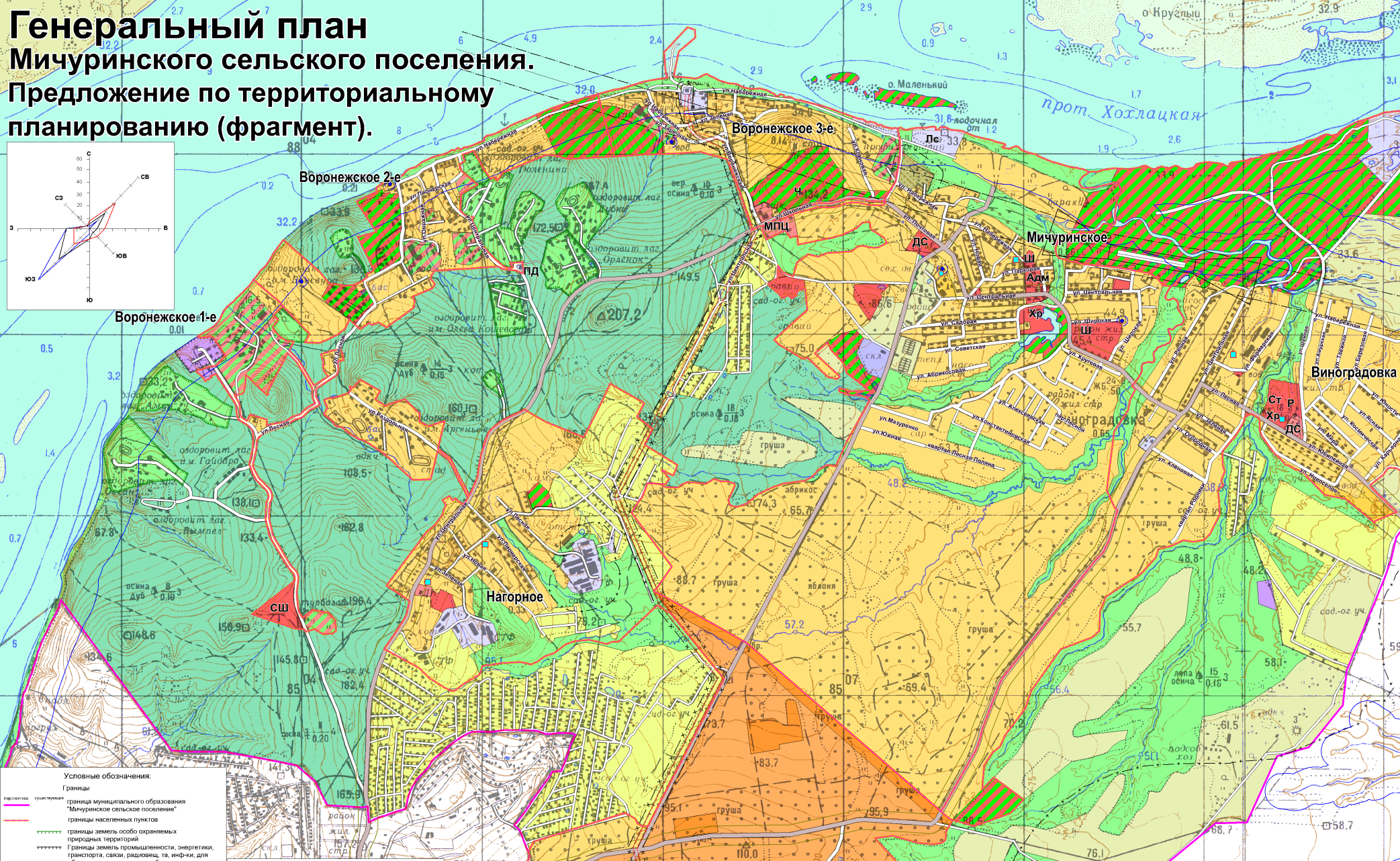 Земельный участок площадью 30000 кв.м.- для размещения объектов (территорий) рекреационного назначения
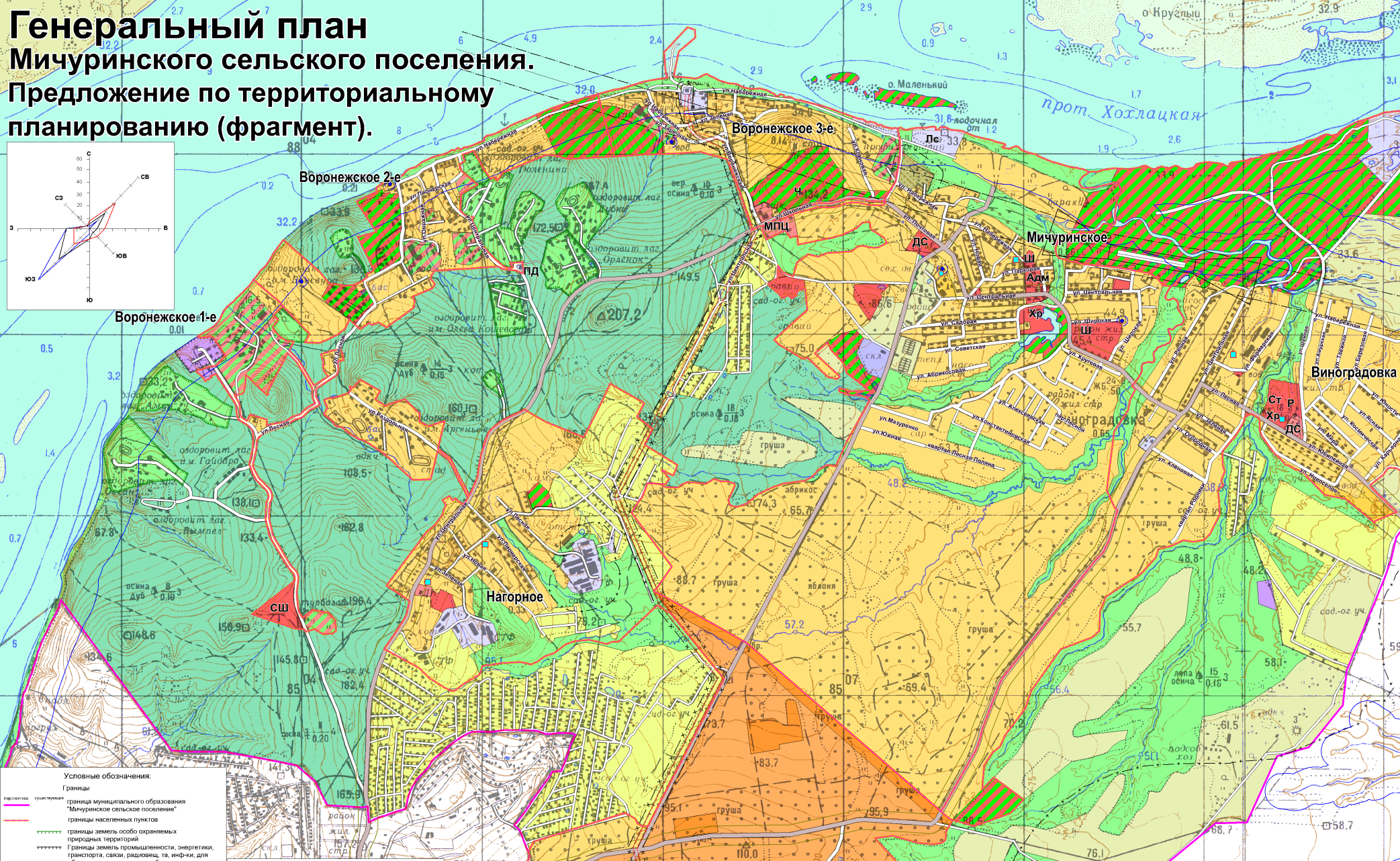 Частно-муниципальное партнерство
Создание сети муниципальных парков,с.Виноградовка,с.Воронежское-3, с.Воронежское-2;
Создание специализированного рынка по выкупу и переработке излишков сельскохозяйственной продукции у населения с.Виноградовка;
Создание «бизнес инкубатора» с. Мичуринское ;
Социальные проекты
Подготовительные (земляные работы) по строительству многофункциональной спортивной площадки с резиновым покрытием с.Мичуринское;
Строительство и благоустройство  памятного знака «Воинам-односельчанам, участвовавшим в  Великой Отечественной войне и войне с Японией» в с.Мичуринское;
Участие в проведении культурно-массовых мероприятий;
Обустройство детских игровых площадок на территории поселения; 
Подготовительные работы по строительству храмов в с. Виноградовка, с. Мичуринское;
Приоритетные направления на 2017год
Корректировка действующей муниципальной программы, принятие подпрограмм развития приоритетных направлений;
Увеличение выделяемых бюджетных средств на эти цели в 2 раза по сравнению с аналогичным периодом 2015-2016гг.
Разработка нормативно правовой базы поддержки начинающих субъектов малого предпринимательства, через представление гарантий, миро займов, грантовской поддержки;
Проблемные  направления
1. Отсутствие согласованности различных муниципальных поселенческих, районных и краевых программ направленных на развитие малого бизнеса;
Проблемные направления
2. Отсутствие совместных программ по развитию различных форм бизнеса между поселением, районом, городским округом г. Хабаровск;
Проблемные направления
3. Отсутствие системного подхода в решении проблемы инвестиционной привлекательности территории муниципального района, в том числе и  развитие инфраструктуры:
- транспортной: (дороги, парковочные места, с. Воронежское-1, Воронежское-2, Виноградовка;
-  электрической (реконструкция сетей, подключение); 
-   социальной (д.сады, школа, медицинские учреждения);
Проблемные направления
4. Отсутствие оперативности принятие решений со стороны районных и краевых структур в снижении административных барьеров с целью развития  бизнеса.
Мичуринское сельское поселение -  территория бизнес успеха
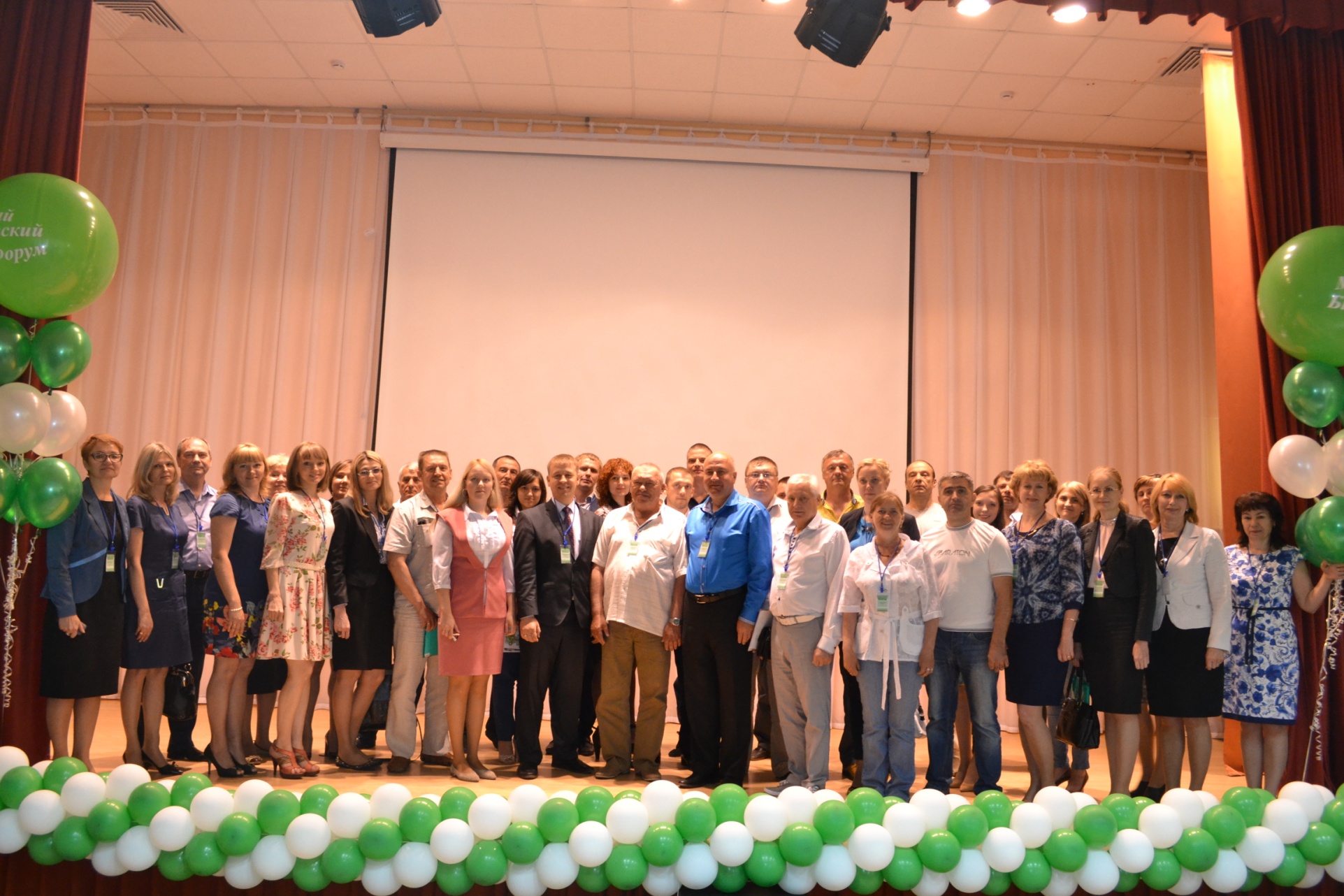 Благодарю за внимание !